EVA PERONPRESIDENCIA DE JUAN PERON
EVA PERON EN SU DESPACHO DEL MINISTERIO DE TRABAJO Y PREVISION
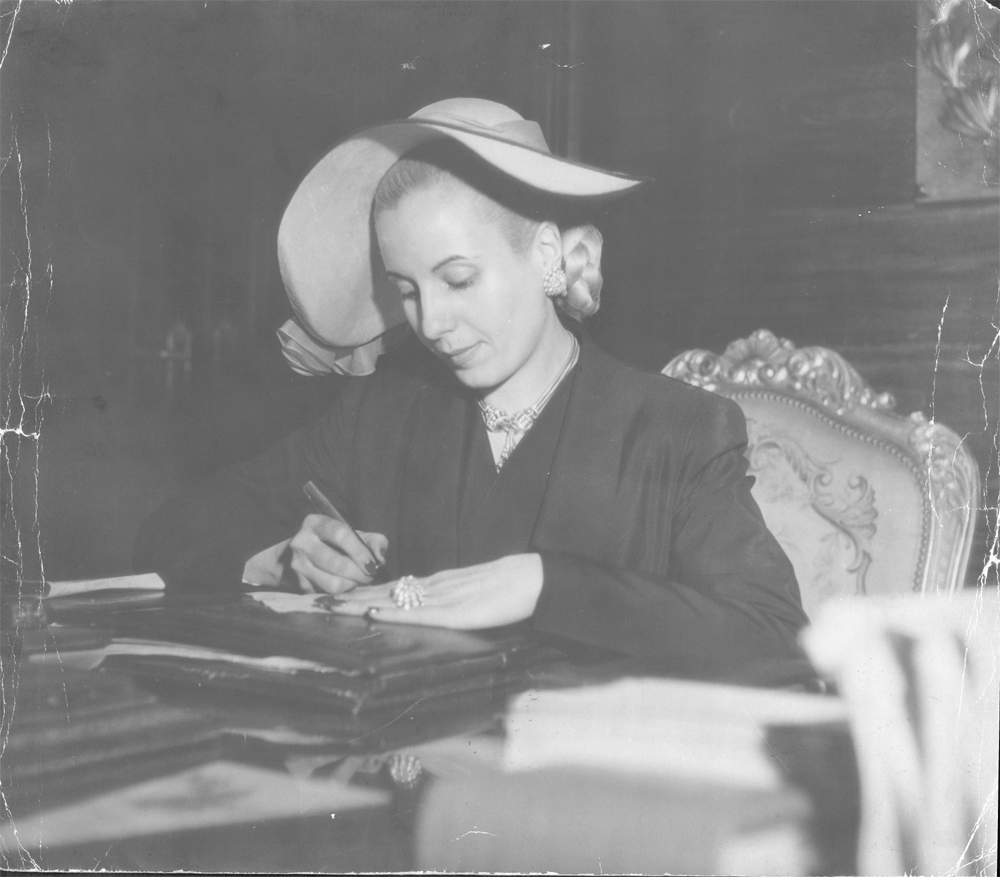 Eva Perón pronunciando un discurso
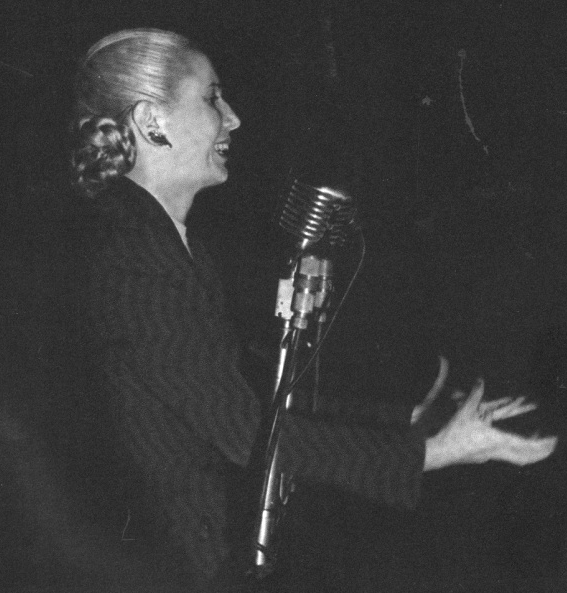 TEATRO NACIONAL CERVANTESCONGRESO FEMENINO PERONISTA
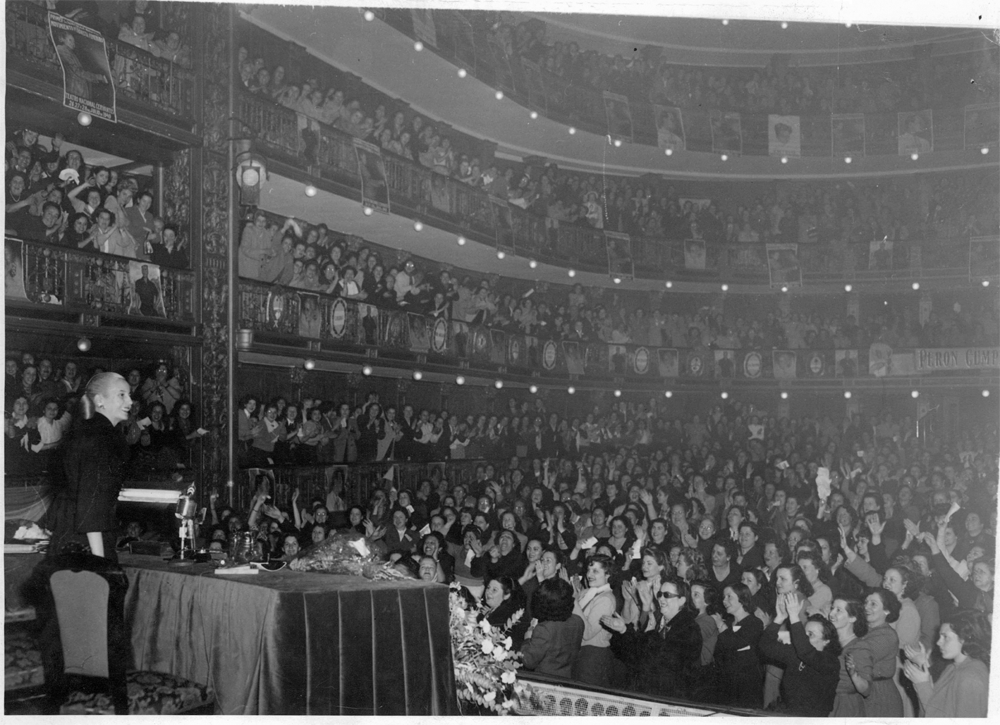 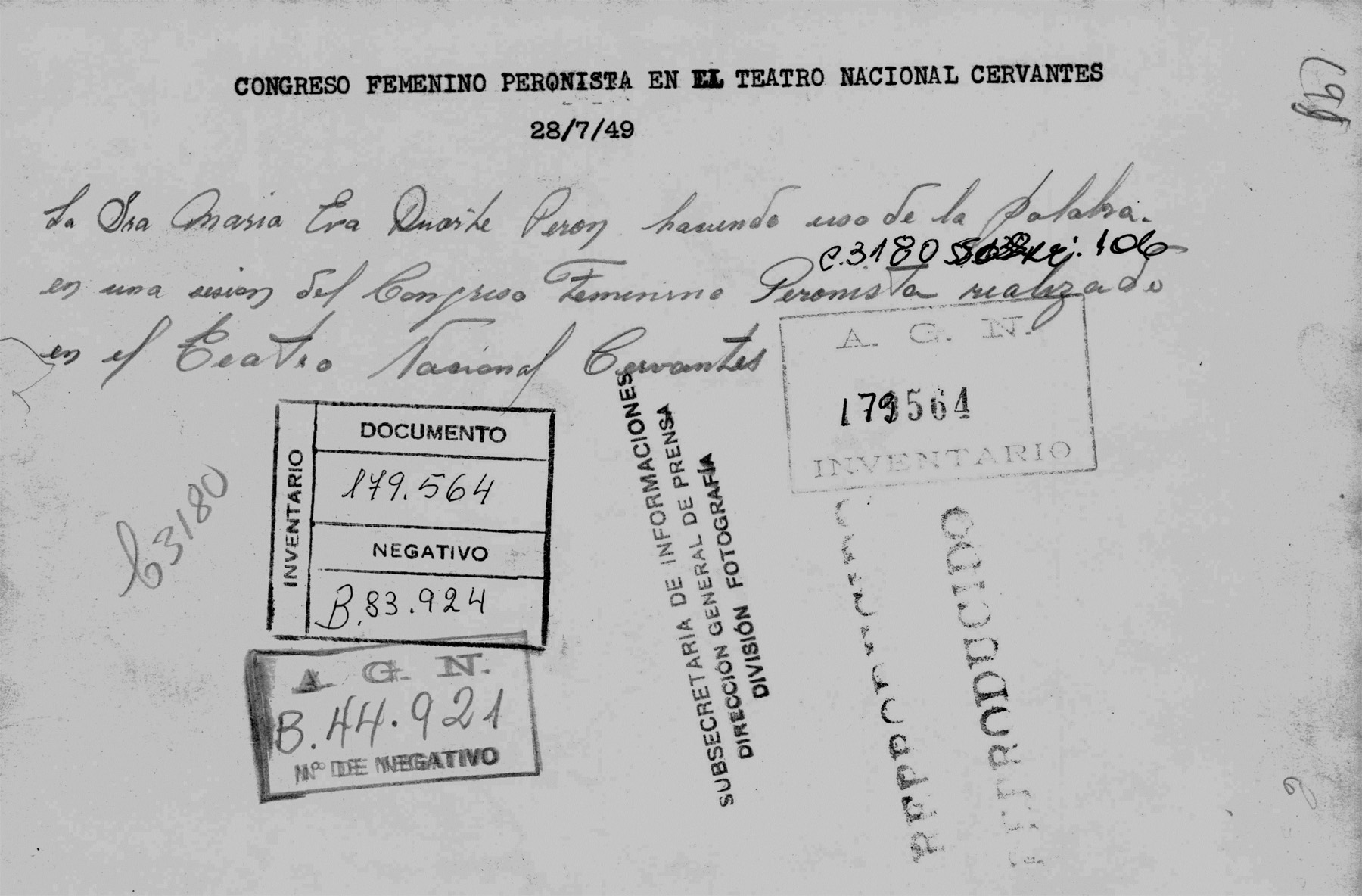 EVA PERON CON EMPRESARIOS DEL CALZADO
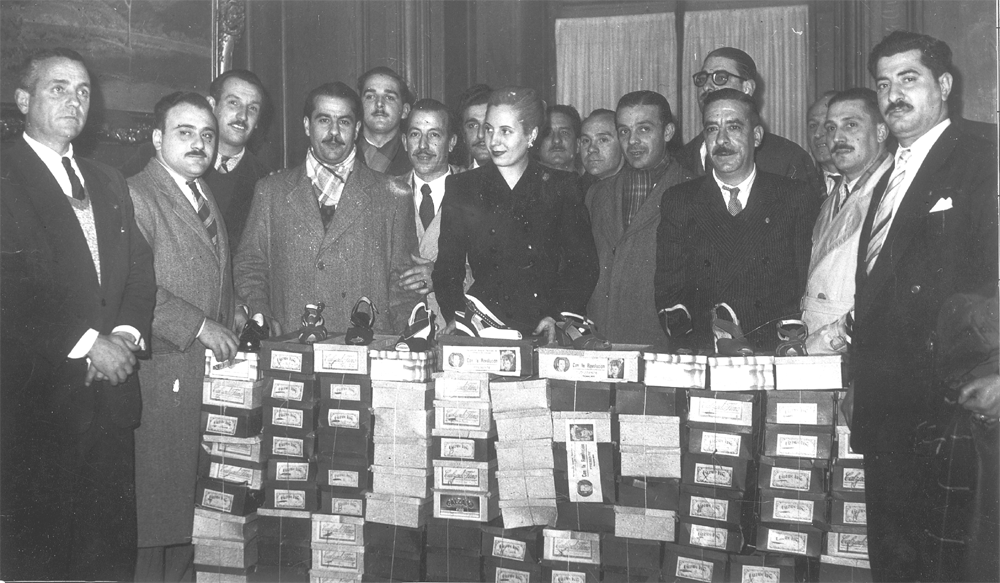 ACTO PARTIDARIO
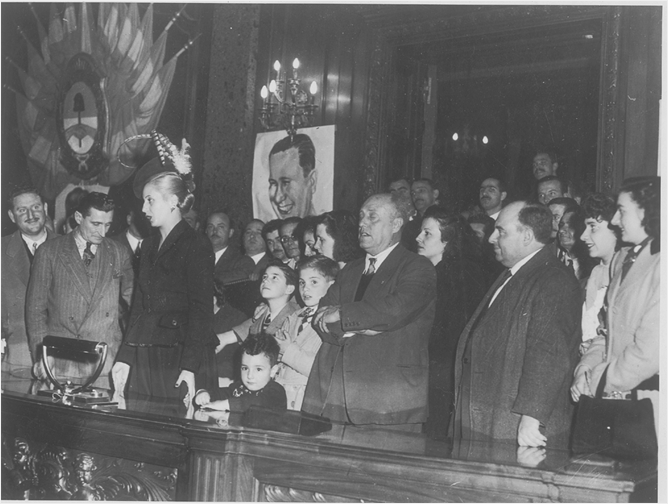 ACTO EN LA CGT
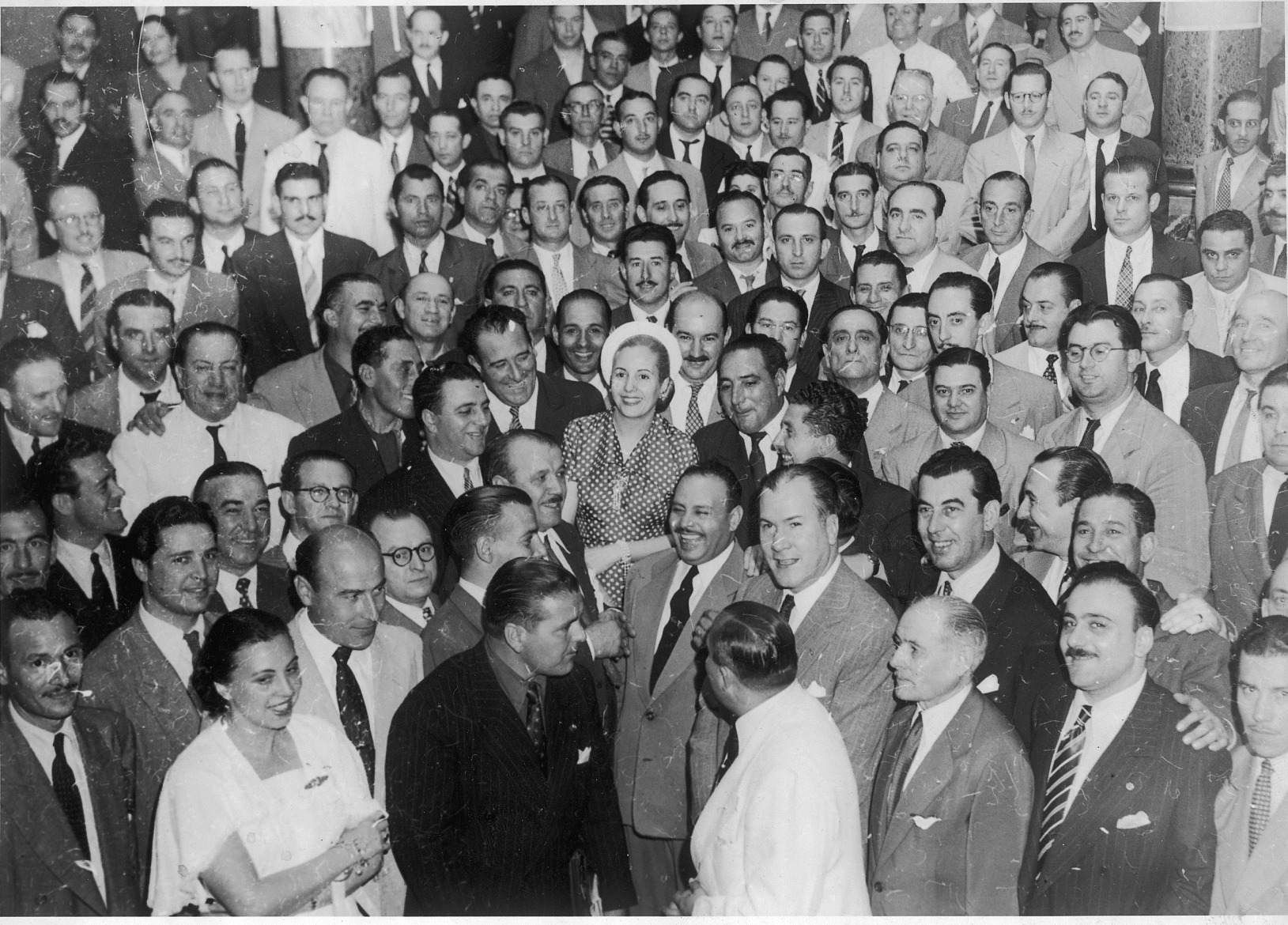 FUNDACION EVA PERON
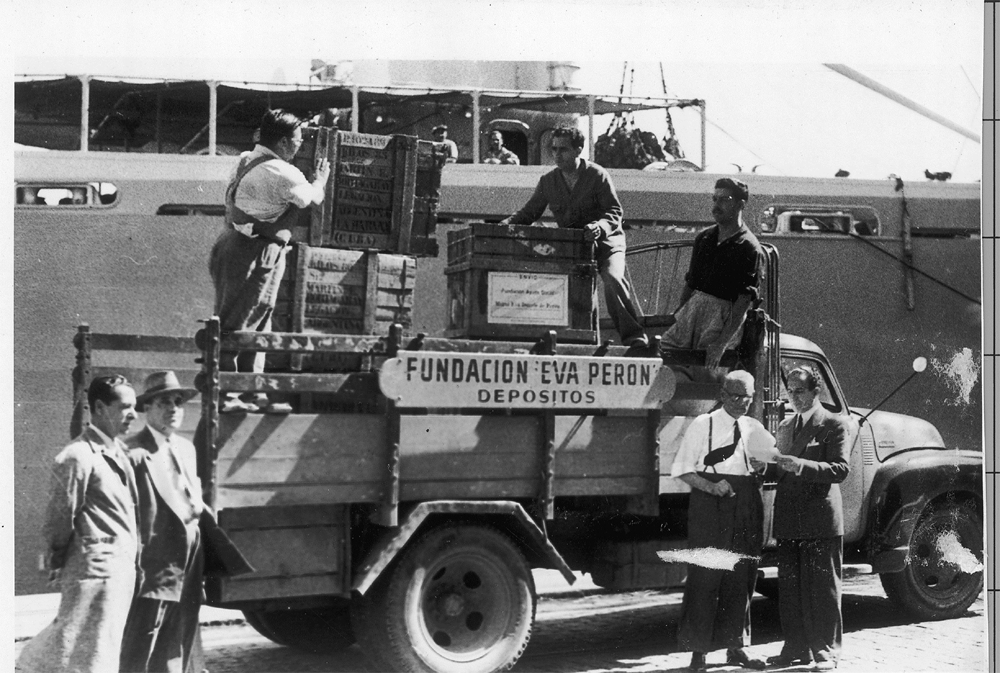 Perón y Evita en inauguración de la CGT
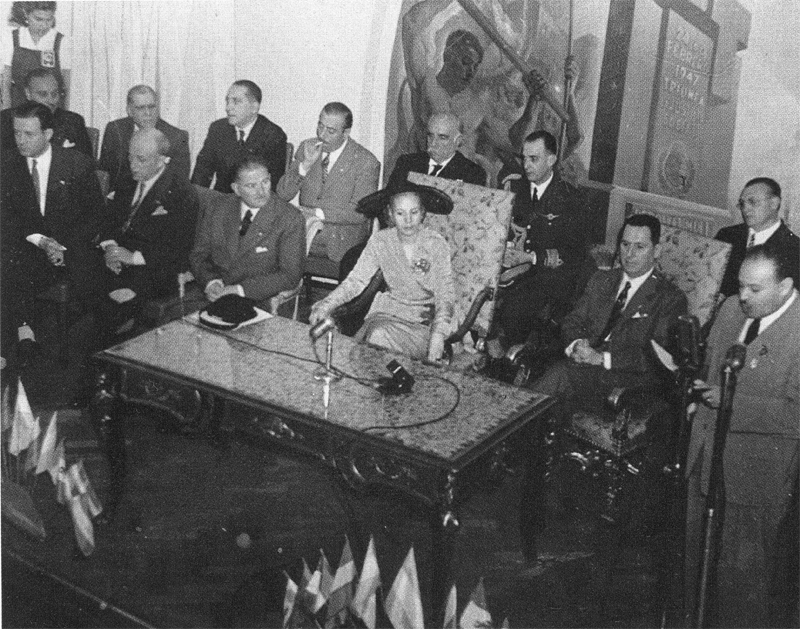 Evita en el día de su cumpleaños rodeada por un grupo de sindicalistas
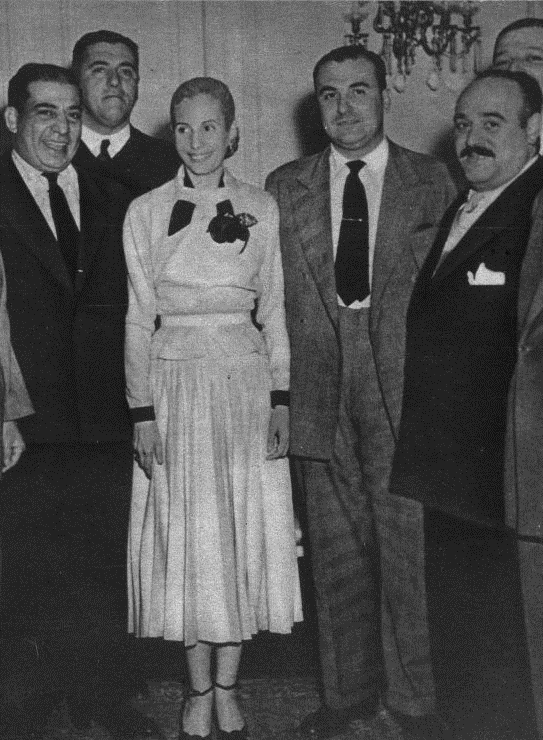 Evita con amigos el día de su cumpleaños
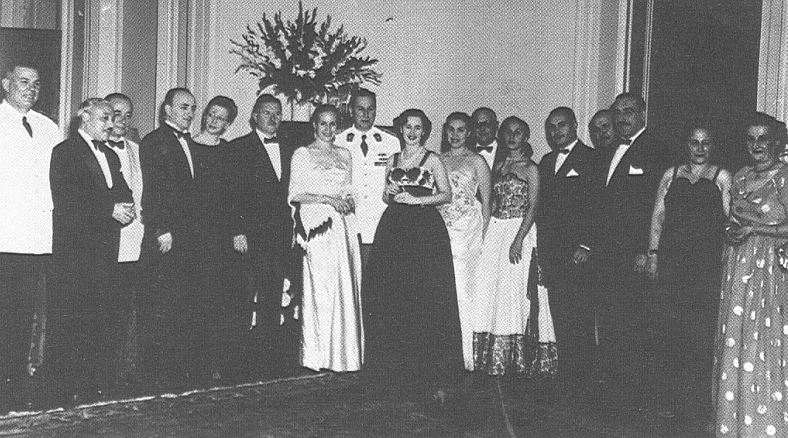 Eva en la primera campaña electoral de Perón, en tren
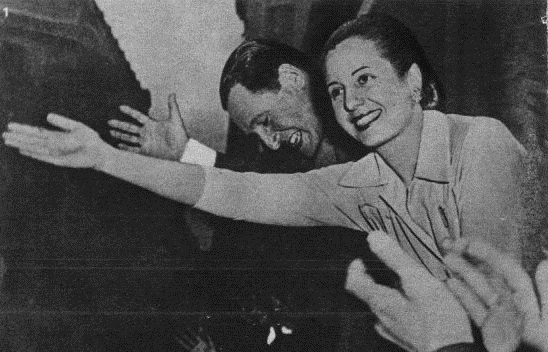 Juan Perón y Eva Duarte en un acto partidario en Puerto Madero
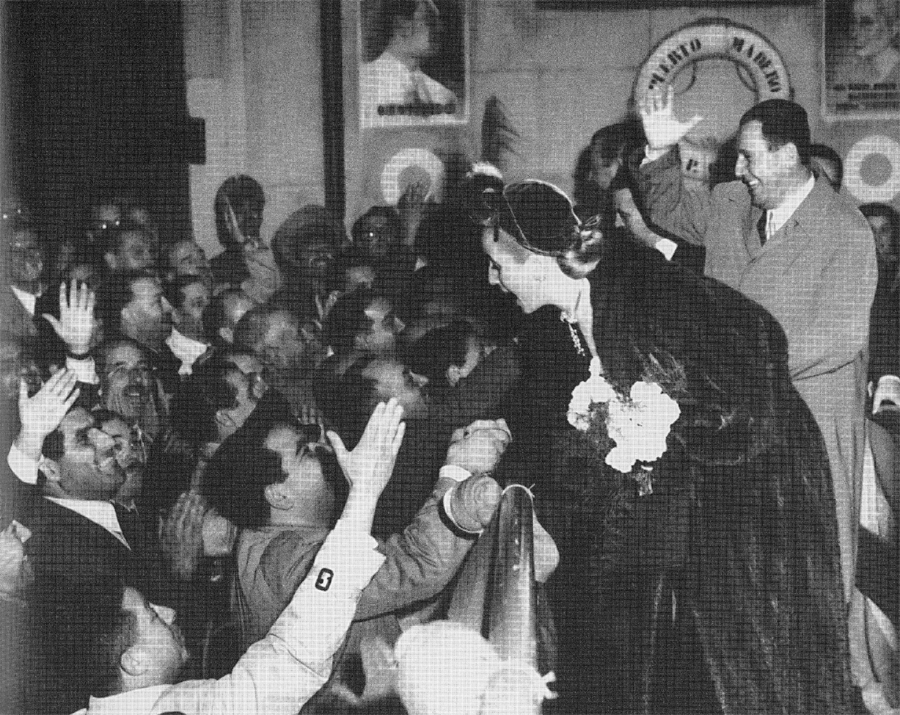 Discurso de Evita 17 de octubre de 1950,la acompaña Juan Perón
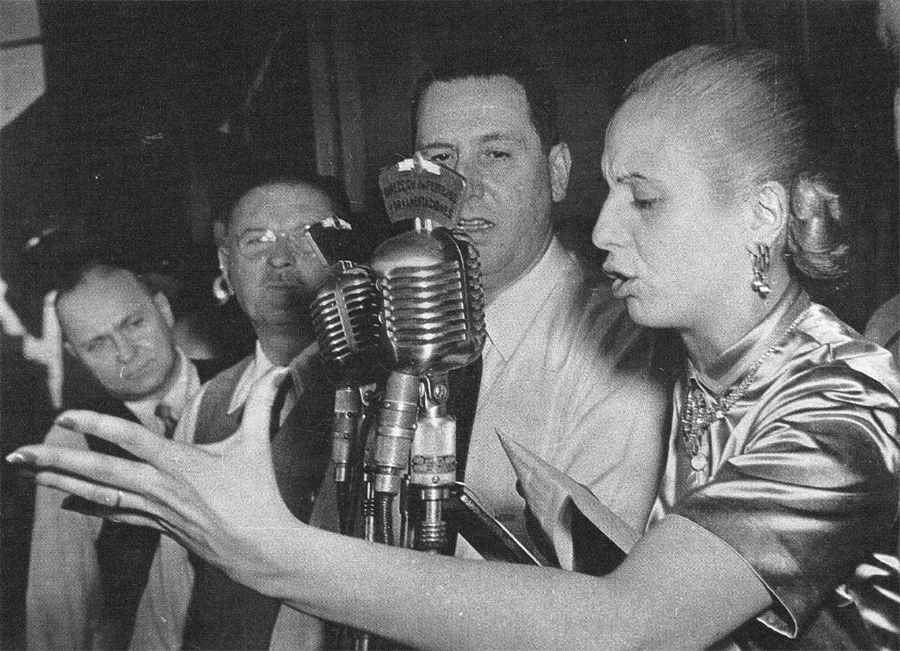 Evita abrazando a Perón el 17 de octubre de 1951
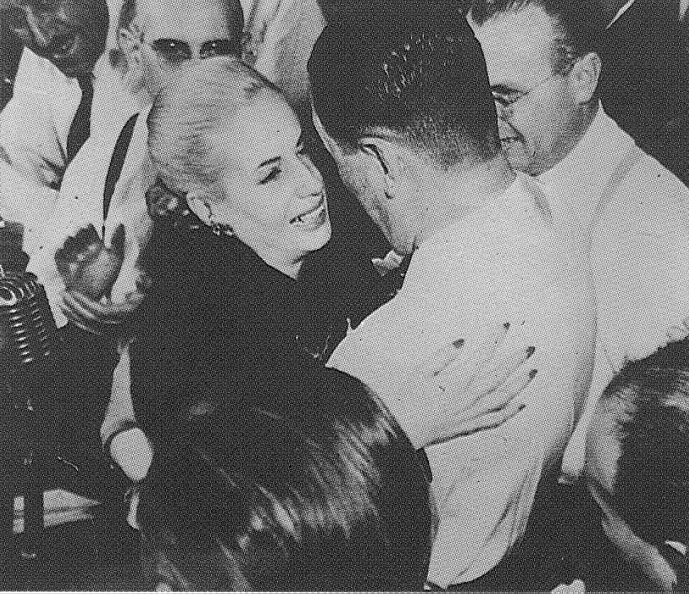 Juan Perón, Eva Duarte y Domingo Mercante17 DE OCTUBRE DE 1951
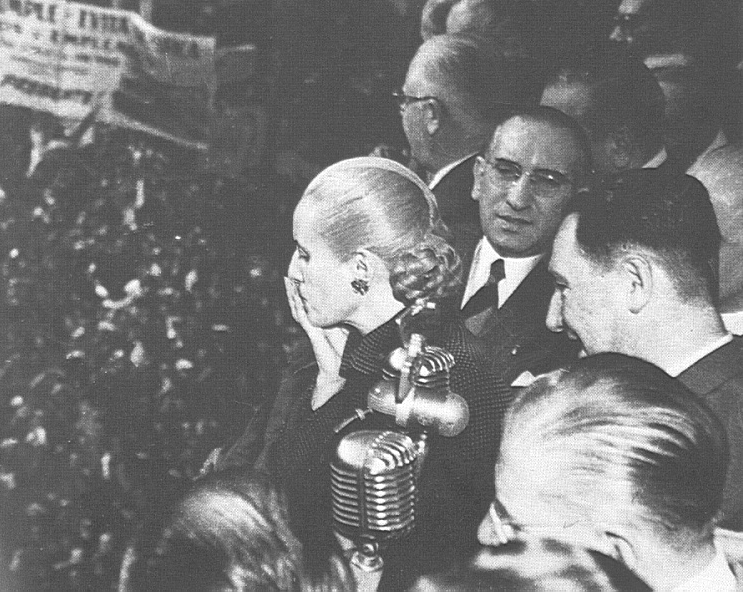